Figure 1. Eigenvector centrality differences between trance and nontrance. Significantly stronger hubs during trance ...
Cereb Cortex, Volume 26, Issue 7, July 2016, Pages 3116–3124, https://doi.org/10.1093/cercor/bhv137
The content of this slide may be subject to copyright: please see the slide notes for details.
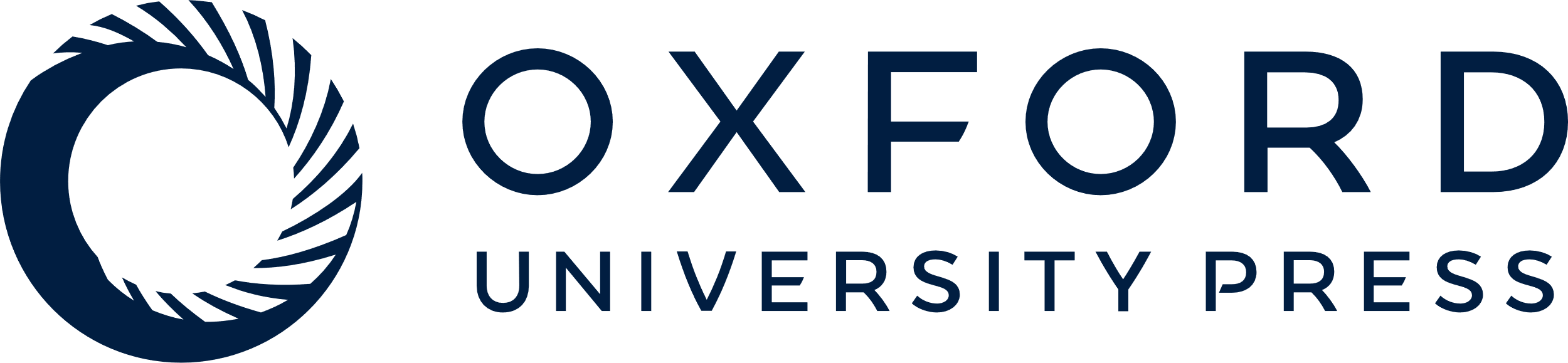 [Speaker Notes: Figure 1. Eigenvector centrality differences between trance and nontrance. Significantly stronger hubs during trance occurred in (a) the PCC, (b) the dACC, and (c) the left anterior insula/operculum. Significantly lower centrality during trance occurred in (d) the caudal pons of the brainstem. Results are corrected for multiple comparisons (cluster thresholded at P < 0.05), and the X-coordinates for the sagittal slices are displayed in MNI space.


Unless provided in the caption above, the following copyright applies to the content of this slide: © The Author 2015. Published by Oxford University Press. All rights reserved. For Permissions, please e-mail: journals.permissions@oup.com]